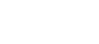 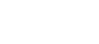 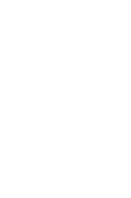 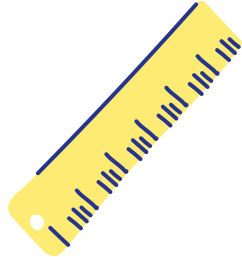 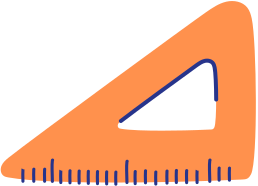 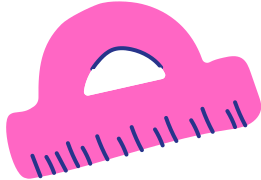 CHÀO MỪNG CÁC EM 
ĐẾN TIẾT HỌC HÔM NAY!
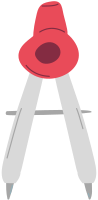 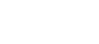 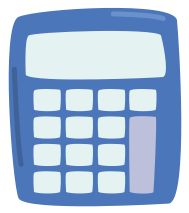 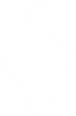 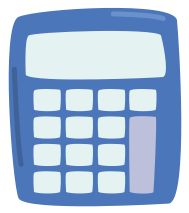 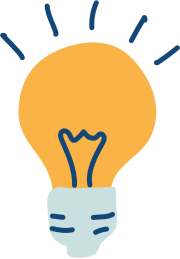 KHỞI ĐỘNG
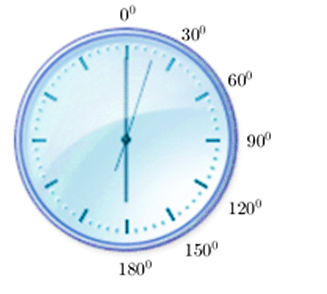 Trên mặt đồng hồ sau, em hãy    quan sát hai góc: 
Góc tạo bởi kim giờ và kim phút; 
Góc tạo bởi kim phút và kim giây. 
Hai góc đó có liên hệ gì đặc biệt?
Topics
Requirements
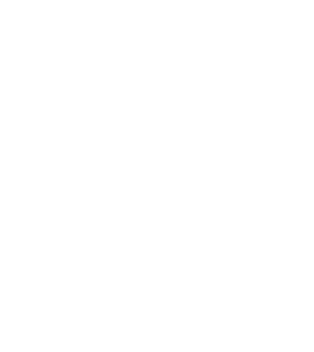 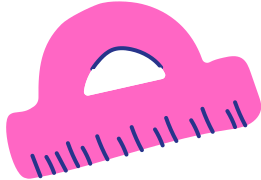 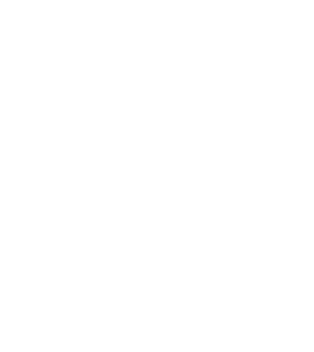 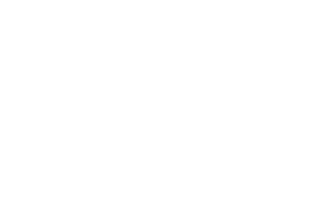 CHƯƠNG 4: 
GÓC VÀ ĐƯỜNG THẲNG SONG SONG
BÀI 1: CÁC GÓC Ở VỊ TRÍ ĐẶC BIỆT
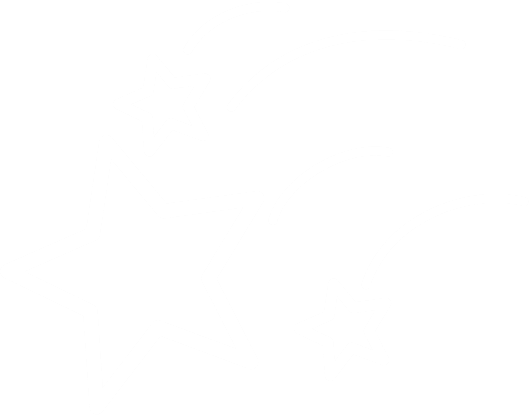 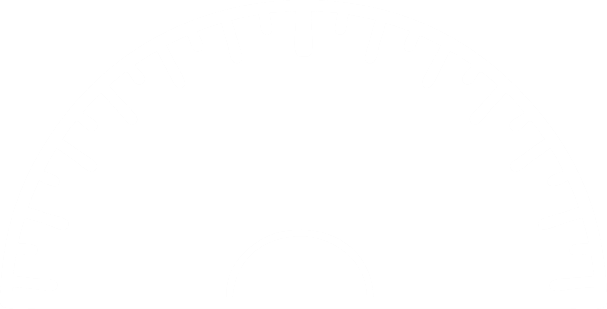 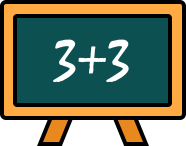 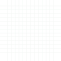 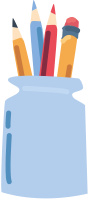 Hai góc kề bù
01
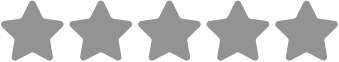 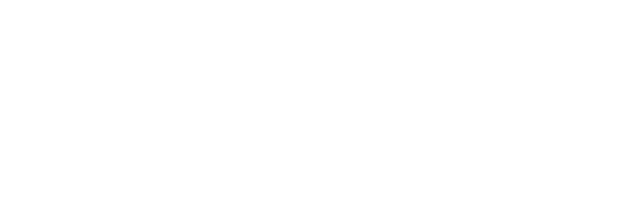 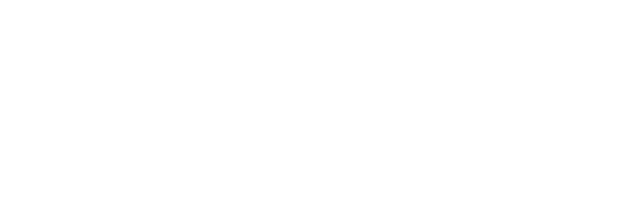 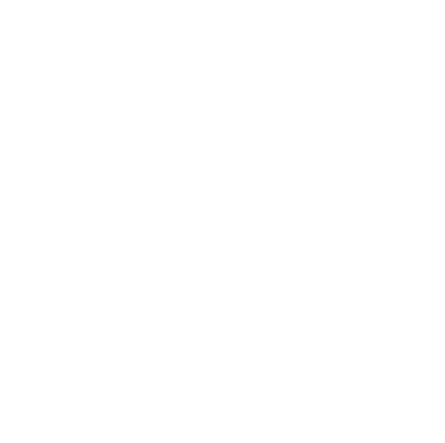 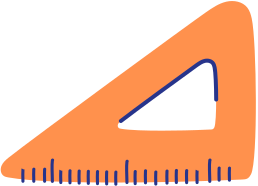 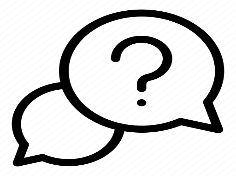 HĐKP 1:
Hình 1
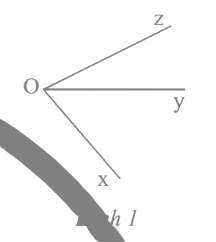 a) Quan sát Hình 1 và cho biết hai góc         và         có:
- Cạnh nào chung?
- Điểm trong nào chung?
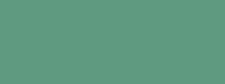 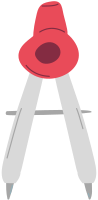 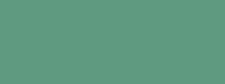 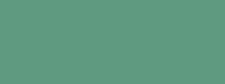 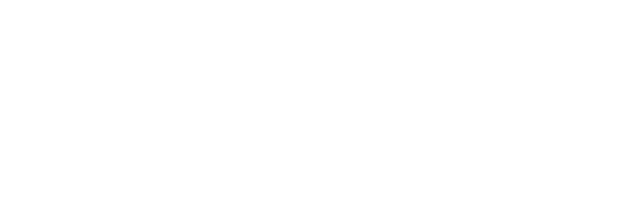 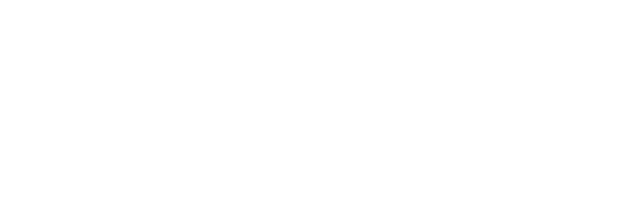 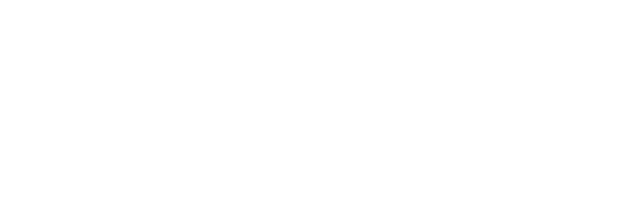 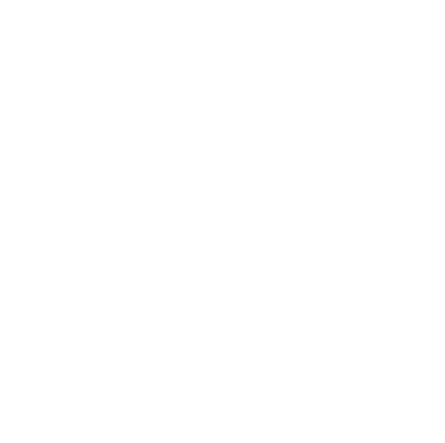 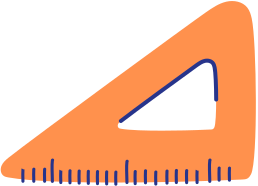 Trả lời
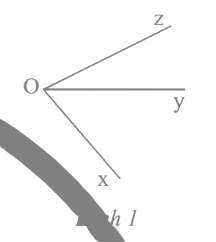 Hình 1
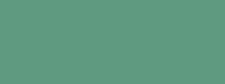 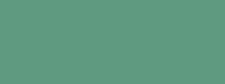 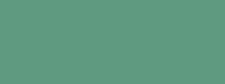 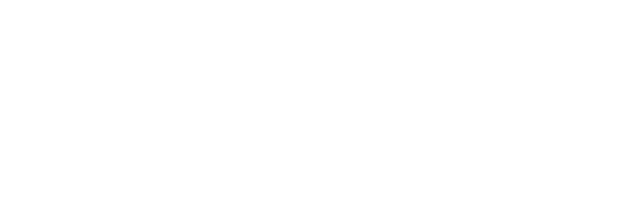 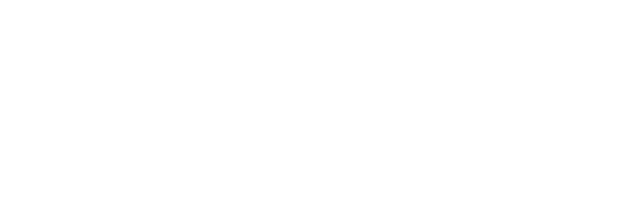 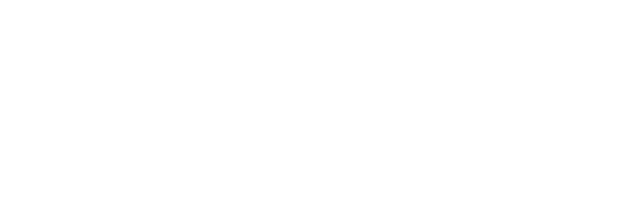 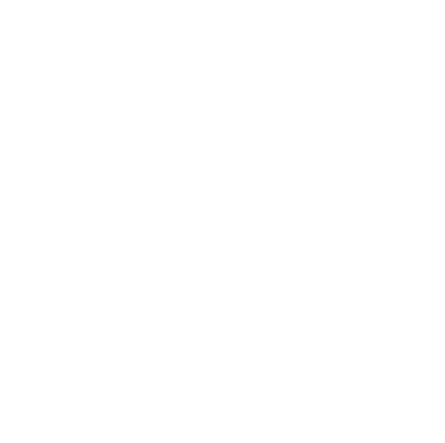 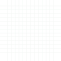 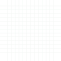 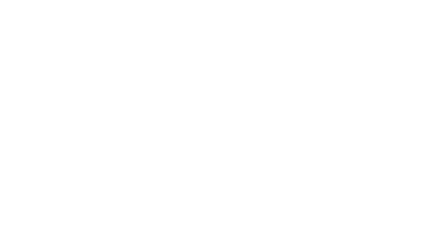 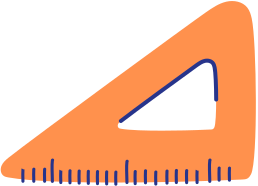 KẾT LUẬN
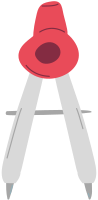 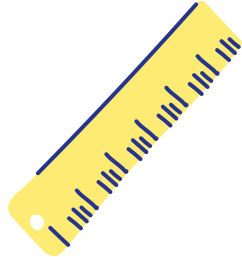 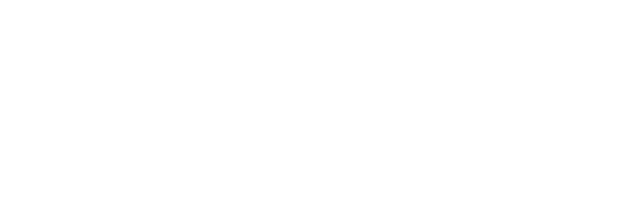 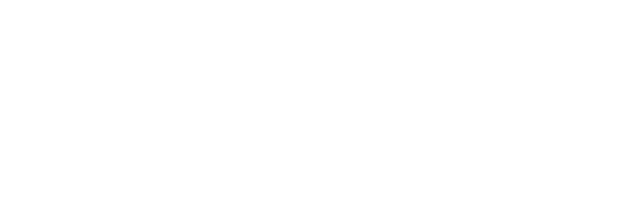 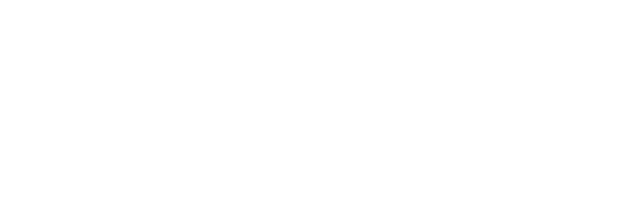 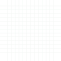 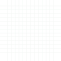 Ví dụ 1 (SGK – tr69)
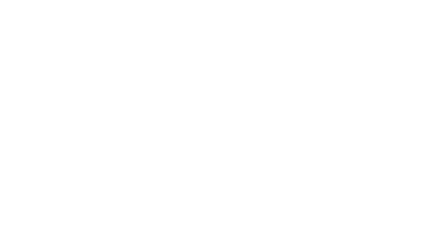 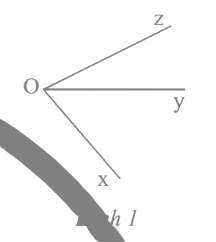 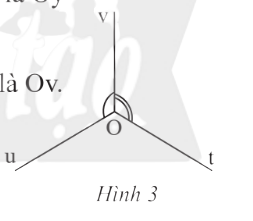 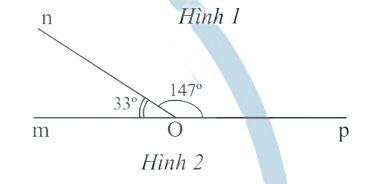 Hình 3
Hình 2
Hình 1
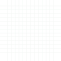 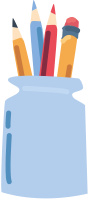 Hai góc đối đỉnh
02
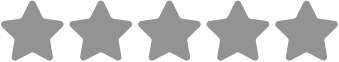 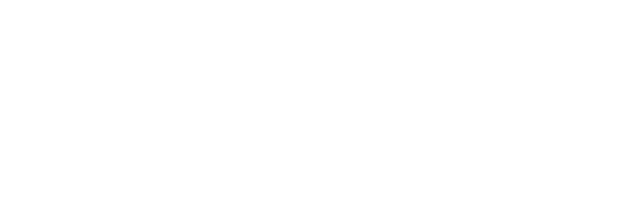 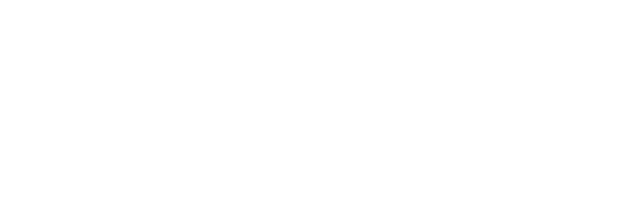 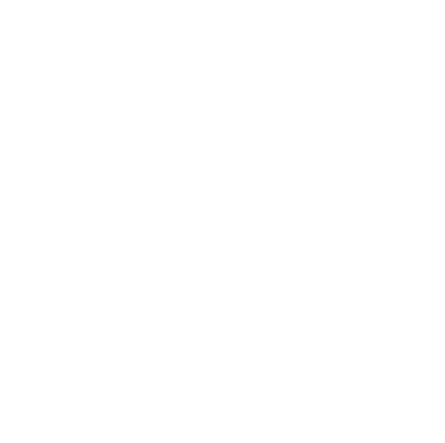 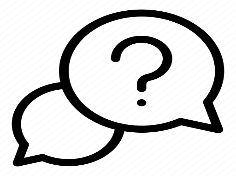 HĐKP 2:
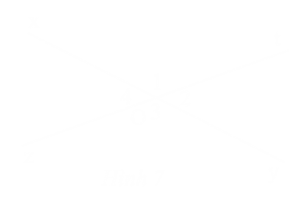 Trả lời
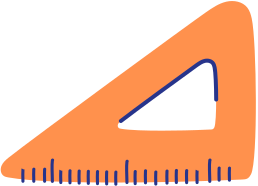 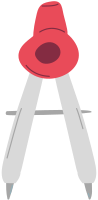 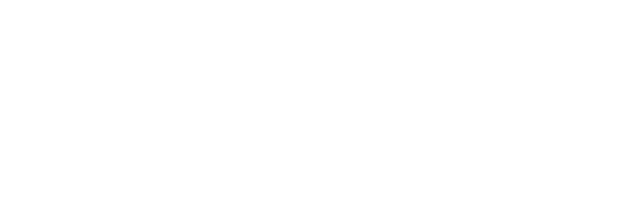 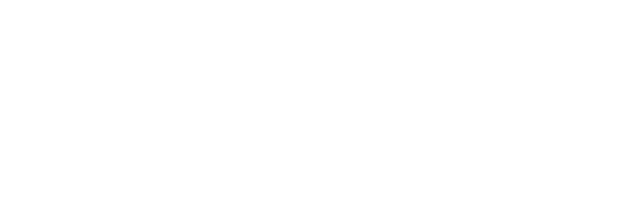 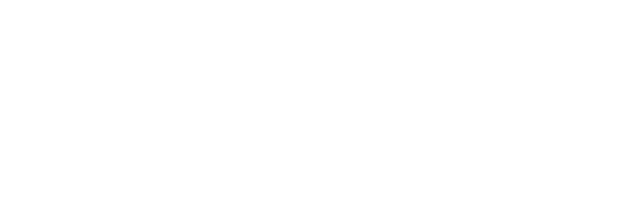 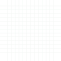 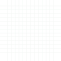 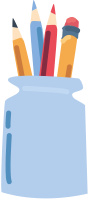 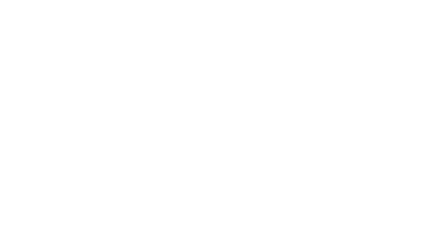 KẾT LUẬN
Hai góc đối đỉnh là hai  góc mà mỗi cạnh của góc này là tia đối của một cạnh của góc kia.
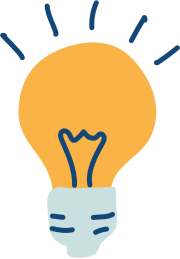 * Chú ý:
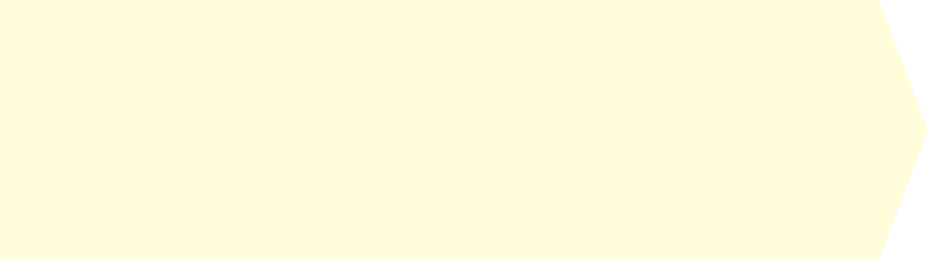 !
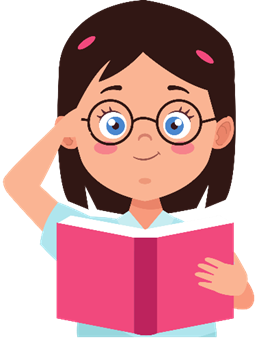 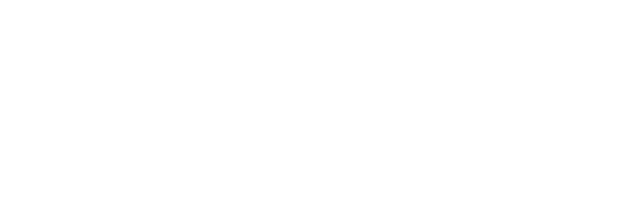 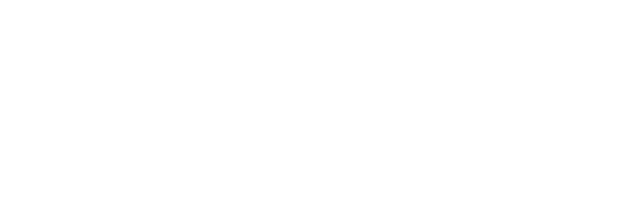 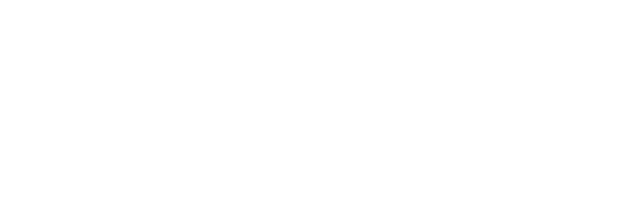 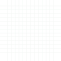 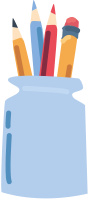 Tính chất của hai góc đối đỉnh
03
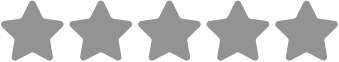 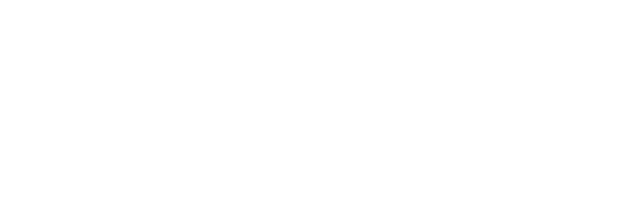 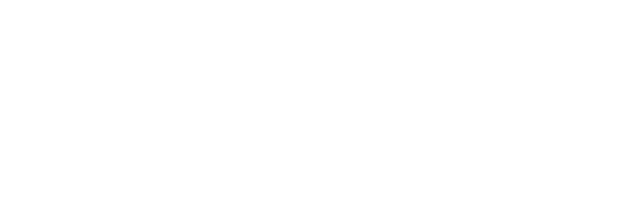 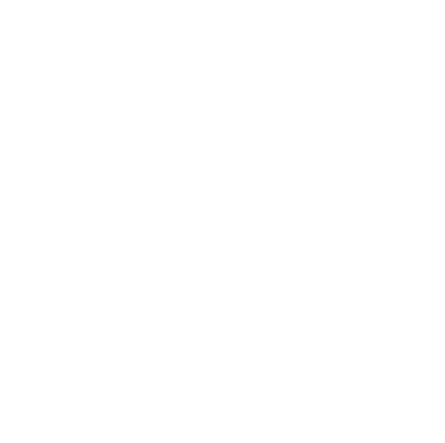 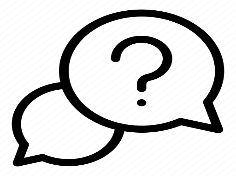 HĐKP 3:
Quan sát Hình 10.
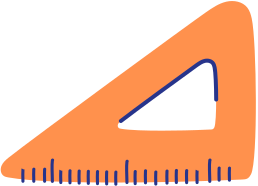 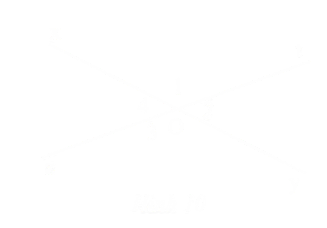 Trả lời:
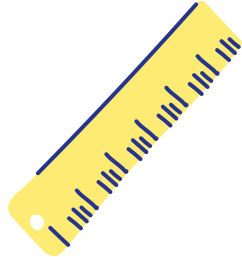 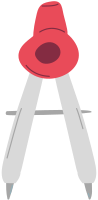 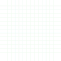 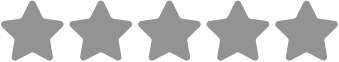 KẾT LUẬN
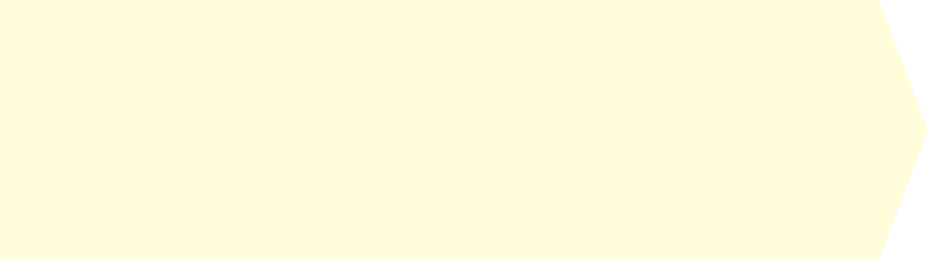 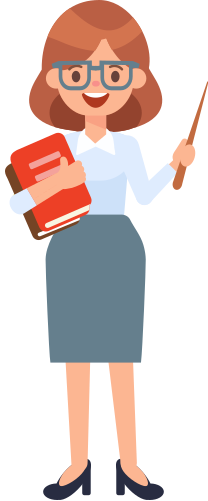 Hai góc đối đỉnh thì bằng nhau.
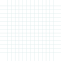 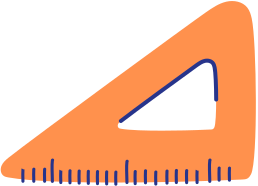 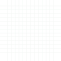 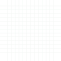 Ví dụ 3 (SGK – tr71)
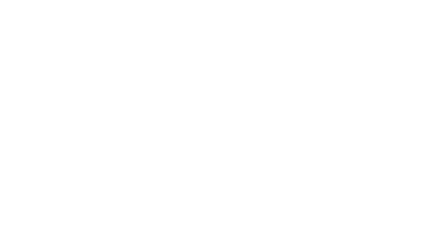 Trong hình 11 ta có:
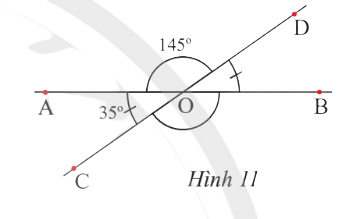 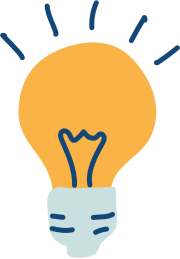 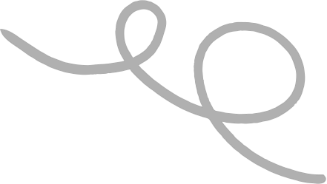 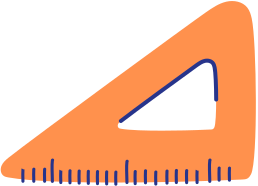 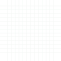 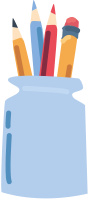 LUYỆN TẬP
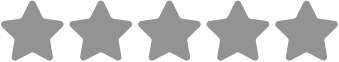 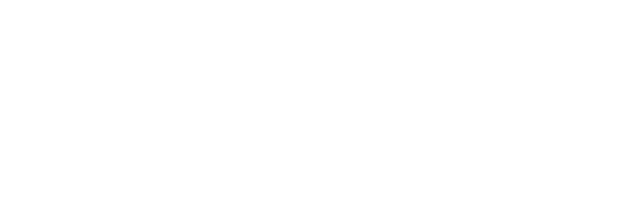 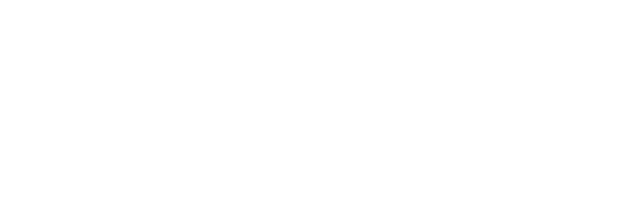 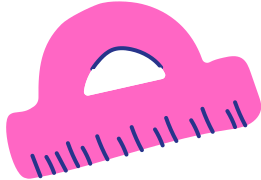 Bài 1: (SGK – tr.72)
Quan sát Hình 14.
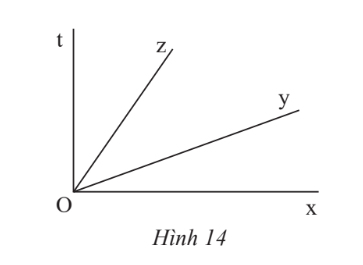 Giải
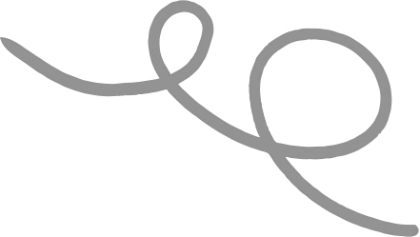 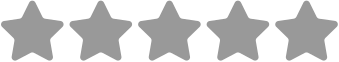 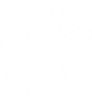 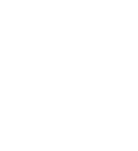 Bài 2:(SGK – tr.72)
Giải
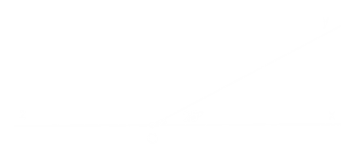 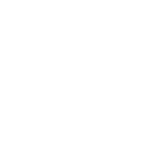 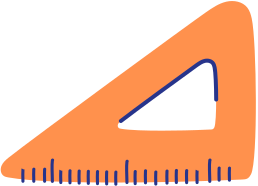 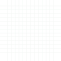 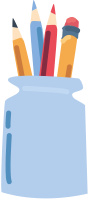 VẬN DỤNG
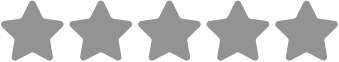 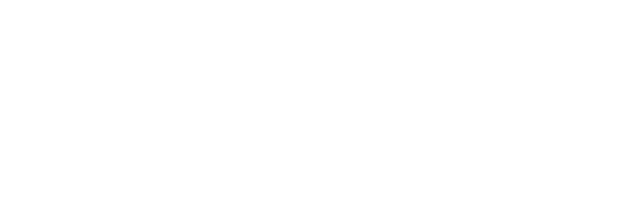 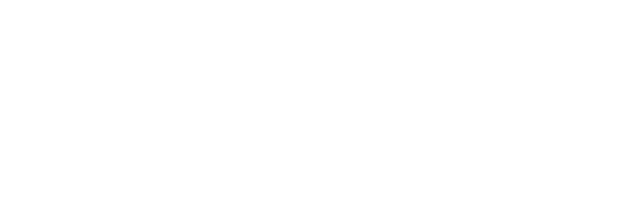 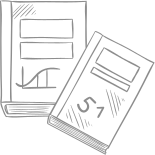 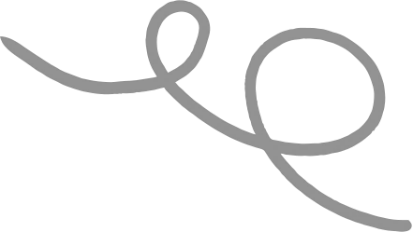 Bài 5:(SGK – tr.72)
Cặp cạnh nào của các ô cửa sổ (Hình 16) vuông góc với nhau? Hãy dùng kí hiệu (⊥) để biểu diễn chúng.
Giải
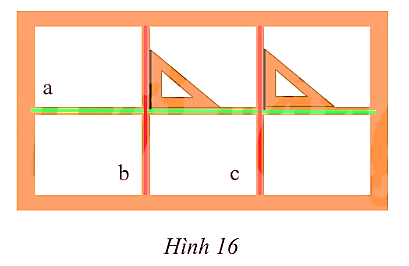 Bài 3:(SGK – tr.101)
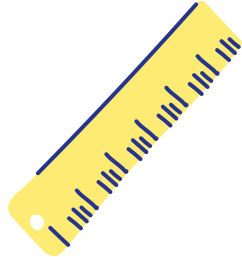 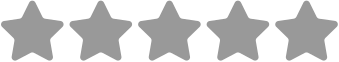 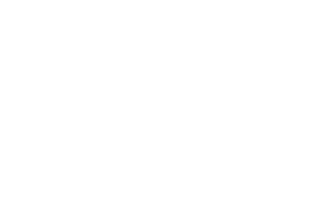 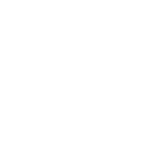 HƯỚNG DẪN VỀ NHÀ
* Chuẩn bị trước 
“Bài 2. 
Tia phân giác”.
* Ghi nhớ 
kiến thức trong bài.
* Hoàn thành các bài tập trong SBT.
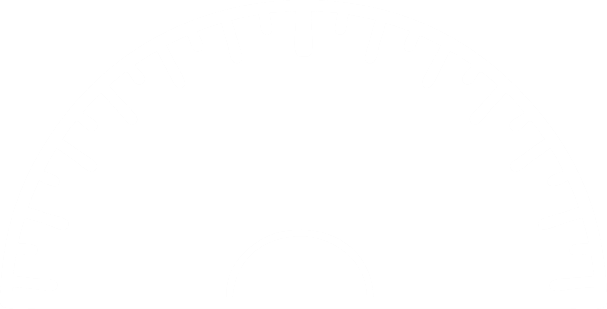 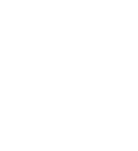 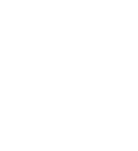 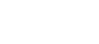 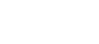 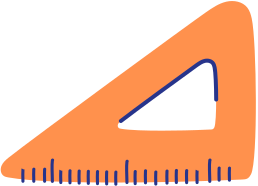 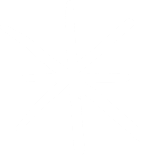 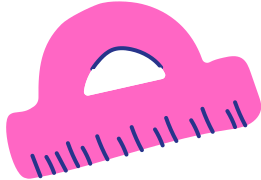 CẢM ƠN CÁC EM 
ĐÃ THAM GIA BÀI HỌC!
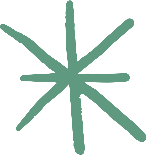 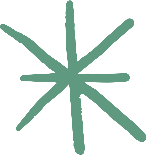 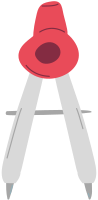 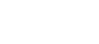 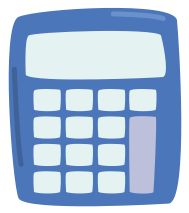 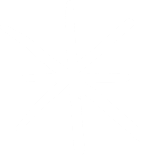